Prove
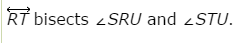 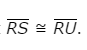 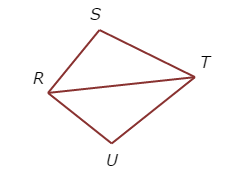 Prove
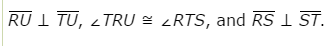 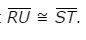 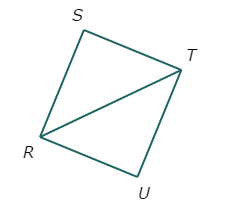 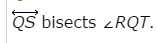 Prove
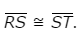 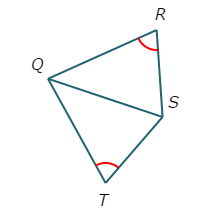 Prove
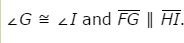 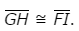 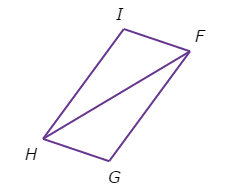